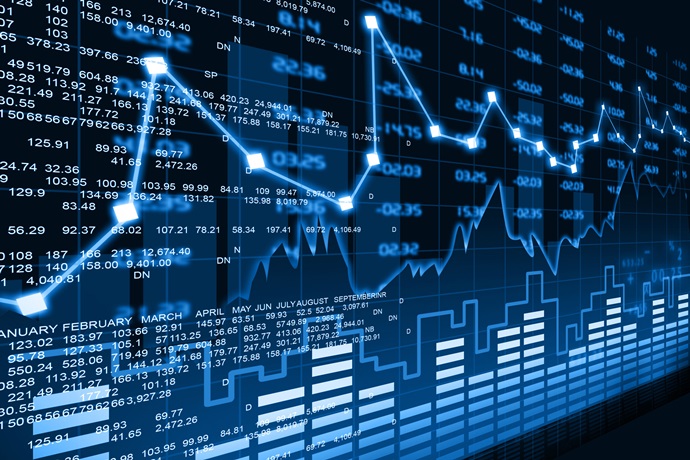 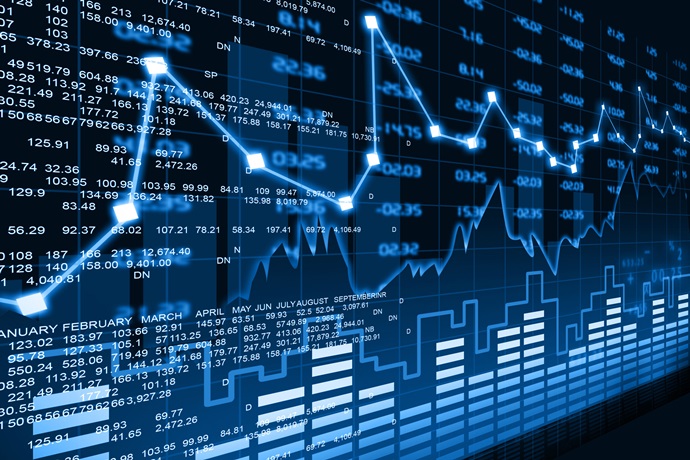 목차
2010년대 일본 경제
2002년 ~ 2011년 
10년간 일본의 연평균 경제 성장률은 0.4%에 불과했다.
세계 경제에서 차지하는 비율도 5.8%로 하락했다.
2010년대 일본 경제
2011년 8월, 무디스는 일본의 국채 신용등급을 Aa2에서 Aa3로 강등해 일본 경제에 충격을 주었다.
그러나 엔저정책을 펴면서 상황이 
바뀌었다.
2010년대 일본 경제
아베노믹스와 함께 GDP가 폭락하였지만 PPP는 오히려 성장하였다.
하지만 2016년에 들어서서 마이너스 금리에 
대한 반작용으로 엔화가 다시 상승하고 있다.
2010년대 일본 경제
2018년 10월에 들어 
닛케이 지수가 27년 만에 
최고치를 경신하면서 일본 경제 전반에 대한 긍정적인 
기대도 보인다.
하지만 일본의 철강 3위 업체의 30년 이상 품질 데이터 조작 등이 발각되며 2019년 4분기에 마이너스 성장에 빠졌다
2010년대 한국 경제
금융 기관의 해외 차입이 2010년 들어 급증하였고, 외국인 투자금의 급격한 유출입이 외화유동성의 불안 요인으로 작용하였다.
외화가 지속적으로 유입되고 있어 외부 충격이 왔을 때 급격한 외화 유출로 환율 변동폭 확대, 단기외화 유동성 부족을 초래할 수 있다.
2010년대 한국 경제
건설 경기 침체가 장기화되고, 가계부채 문제 등이 
불거지면서 국가 경제에 
커다란 부담으로 작용할 
가능성이 있다.
2010년 초 가격하락과 거래량 감소를 보이고 있는 국내 주택 시장에는 부채 디스플레이션 현상이 나타날 가능성이 높다.
2010년대 한국 경제
글로벌 금융 위기 이후 저금리 기조와 경기부진으로 가계부채가 계속 증가하고 있어 향후 경제운용의 부담 요인이 될 수 있다.
부동산 시장 침체가 지속되는 가운데 금리 인상이 단행될 경우 가계 소비를 위축시키고 금융기관 부실화를 초래할 수 있다.
2010년대 한국 경제
(소비 여력 위축) 
가계 부채 규모가 지속적으로 늘어남에 따라 금리 인상과 주택가격 하락으로 인한 
가처분소득의 감소로 소비가 
위축될 수 있다.
(금융 기관 부실화)
 금리 인상에 따라 주택 가격이 하락하고 개인파산이 증가하게 되면, 제 2금융권을 시작으로 금융기관의 부실화가 시작될 수 있다.